TEAM TRAINING
Welcome to Team Training!
Picture = what is this? (insert a picture showing a glimpse of something)
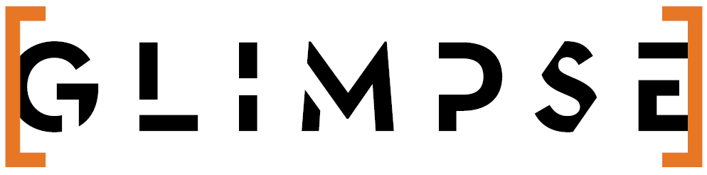 Learning Aims
Feel more inspired and committed to the trip
Get to know your Personal Journal (PJ) with chances to reflect
Understanding the way you think about poverty and culture and how this can affect how positive your impact is
Feel mentally better equipped for your trip
What’s covered
Team Orientation Day 
(6 weeks from trip)

Updates + reminders
Individual wellbeing 
Lunch
Team wellbeing
Prayer

Practicalities
Team Training Day
(today)

Worship + expectations
What is poverty?
Lunch
What is culture?
Personal reflection

Learning
Run-down of the day
Part 1: Welcome – In His Hands
Part 2: What is Poverty?
Lunch
Energiser
Part 3: What is Culture?
Break
Part 4: Seeking Wisdom
Additional useful info
Insert additional helpful info here if you’re not in a normal venue (or if you are but there are visitors in your group). Let them know the fire safety advice, location of toilets, any other important information regarding the venue.
Your Participant’s Journal
Make it your own by completing page 1, then reading pages 2 and 3
Icons
Pen: individual tasks
Speech bubbles: discussion tasks
All references to Participant’s Journal (PJ) will be given and indicate page number(s)
Part 1: In his hands
Worship
Find and insert a background image related to God’s heart for the poor
Icebreakers
Choose out of the 4 options below
Getting to know you
Silent Order
Question Web
Packing List
From the dust
Read through Psalm 113
PJ pages 06 & 07
What stands out for you in this psalm?
What questions does it raise for you?
What’s in your hands?
PJ page 08

In pairs / small groups, consider these questions:
What are you taking with you?
What would you like to bring back?
Part 2: What is poverty?
What is poverty?
PJ page 09
Define poverty in your own words
Group definition of poverty
Break into pairs, then groups, using flipchart sheets to come up with a group definition
Shalom
Explore these readings:
Genesis 1:27-31; Revelation 21:4

Bryant L Myers argues that we are created for four key relationships, the most important being with God; and then out of our relationship with him flow three other key relationships:
Relationship with SELF
Relationship with OTHERS
Relationship with the rest of CREATION
Bryant L Myers defines poverty like this:

‘Poverty is the result of relationships that do not work, that are not just, that are not for life, that are not harmonious or enjoyable. Poverty is the absence of Shalom in all its meanings.’

Walking with the Poor by Bryant L Myers
Tearfund video
Source: Tearfund (https://www.youtube.com/watch?v=U5qig9HIJ7k)
Discuss the video…
In pairs and feedback what stood out for you?

Do you agree that poverty is separation?
Look at your group definition: do you still agree with it?
Separate Lives
PJ page 11

Each small group to cover one of these readings:
Genesis 3 (initial separation)
Genesis 13:5-12 (Abraham and Lot)
Genesis 16:-6 (Hagar and Ishmael)
List the ways that people are separated
List any consequences of separation
Family of Five activity
Scenario: you have a mum, dad and three children. Mum can’t work because she needs to stay home to look after one of the children who is unwell. Therefore, Dad is the sole breadwinner and he brings in £75 per month. Life costs more than that per month so you’re going to have to choose what to spend your money on. 
How will you use your money?
Levelling the Playing Field
PJ page 12

Read the text and respond to the question:
As you prepare for your trip, how can you keep all this in mind when meeting and interacting with people experiencing material poverty?

Optional – PJ page 13
Voices of the Poor activity
During the 1990’s, the World Bank asked more than 60,000 poor people from more than 60 countries the question, ‘What is poverty?’ Walk round the room and read the answers that were given. Spend time thinking about these. Stand by the one that resonates with you the most. 

Discuss and share:
Why did you stand by this one?
What particularly stood out to you and why?
Did anything surprise you?
How is this answer different from the answer you gave to ‘What is poverty?’
Lunch break
(Optional - insert high-quality image of very sparse food)
Part 3: what is culture?
Energiser
Would you rather?

Move between either side of the room depending on your answer…
Cultural Iceberg
Create your own example of a cultural iceberg to show to the group – add your own ideas here
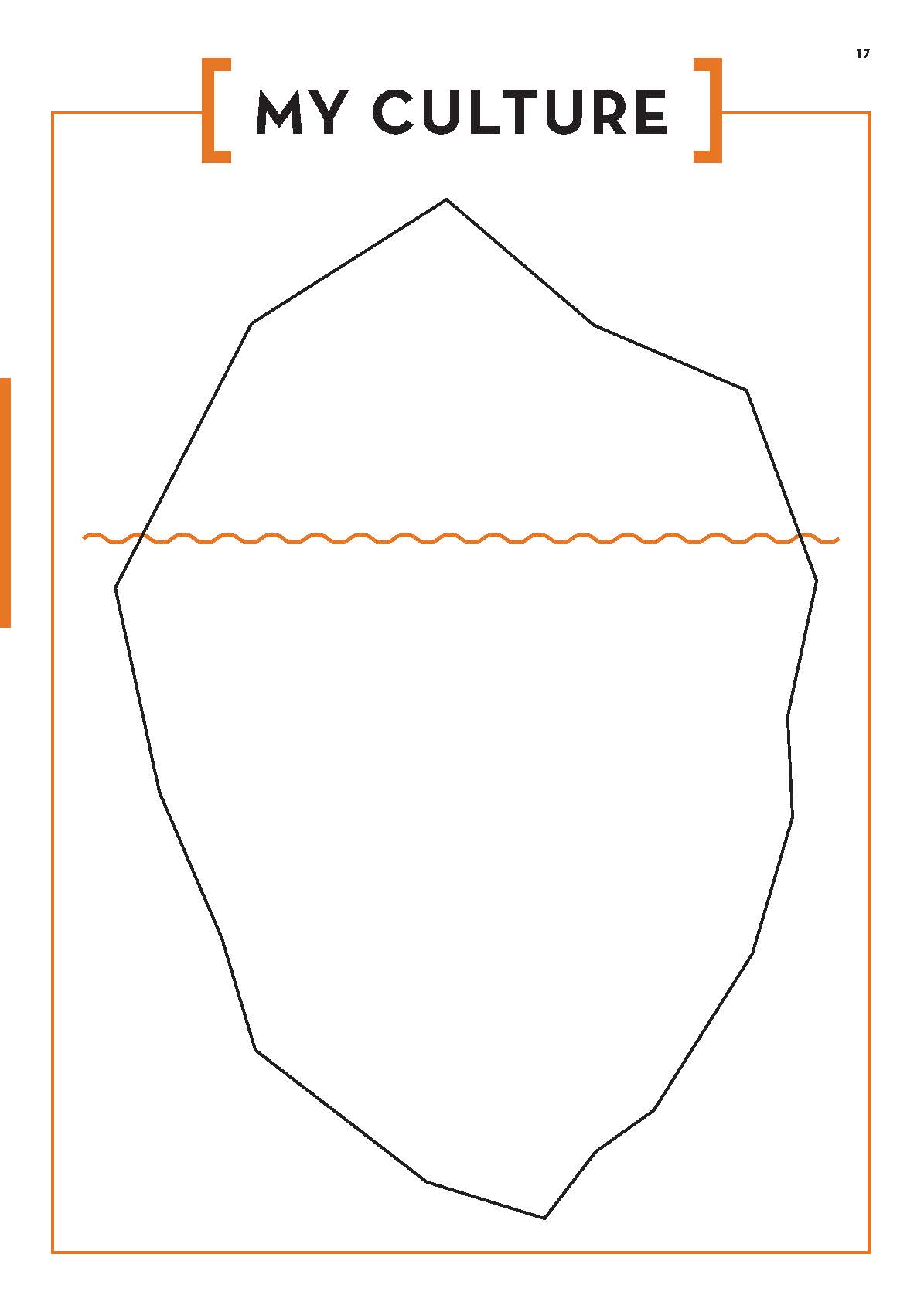 Cultural Iceberg activity
Create your own iceberg in smaller groups. 
Imagine you are preparing to explain your local culture to a group of friends coming from a different country.
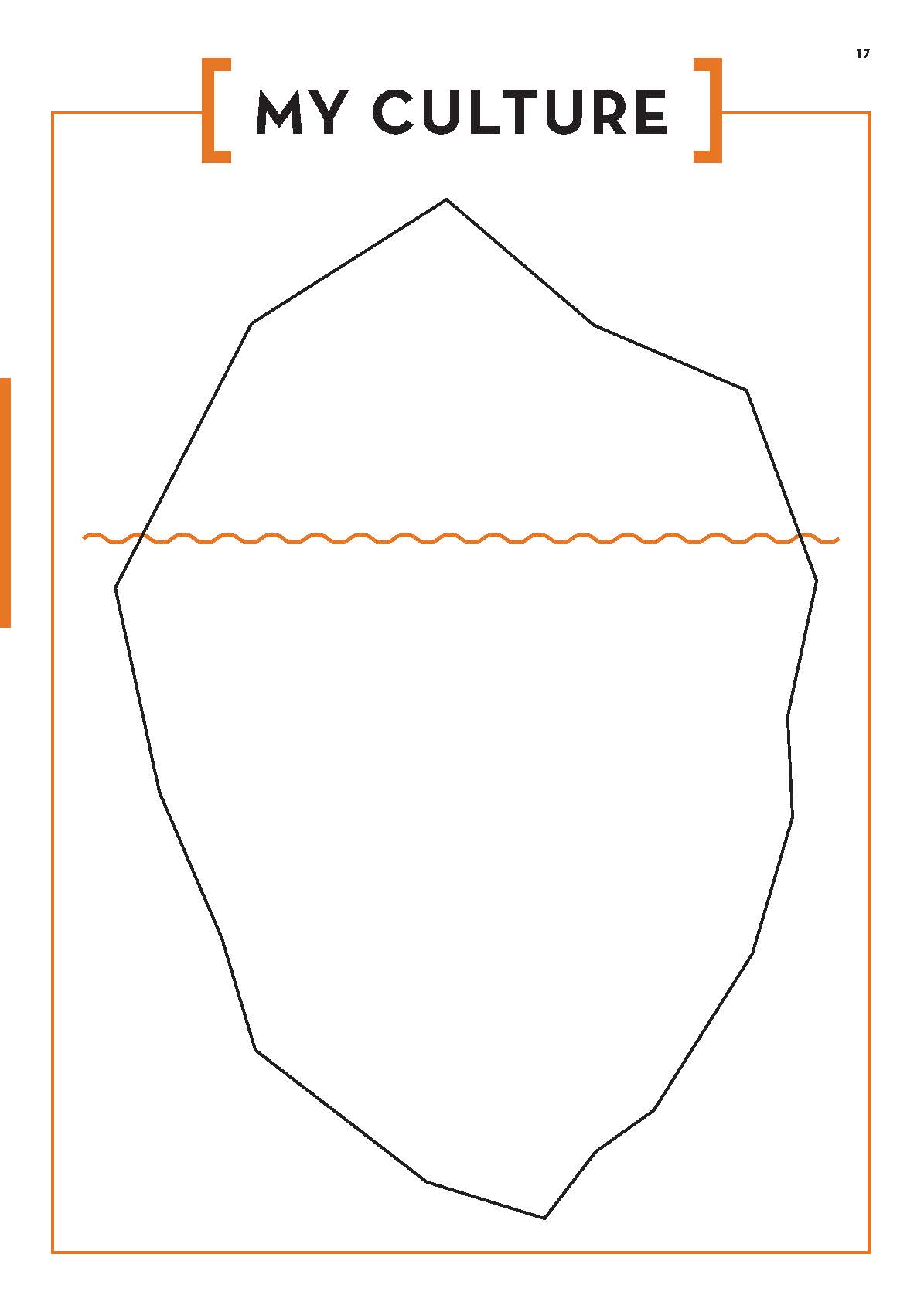 Hot and Cold Climate Cultures
PJ pages 18-19
Engaging with a new culture
Can you think of different cultural norms around the world?

Helpful tips:
Observe
Learn with a humble attitude
Do not judge or criticise, or laugh at things you don’t understand
Do not guess what something means but ask questions and see if you can learn
Be sensitive and watch carefully
Be willing to accept the cultural mistakes that you will make.
Culture shock
PJ page 21 

Read through the things to remember and feel free to share any thoughts or concerns you may have with the group.
Personal challenges
PJ pages 22-23

Break into two’s or three’s and discuss whether or not you are concerned about adapting to the new culture you will find yourself in. 
What will you put in place to help yourself deal with this?
Safeguarding notes
PJ pages 24-25

Key advice:
Follow UK/Irish legislation on safeguarding even if the host territory has different views, definitions of abuse, or procedures.
Ensure you or other team members are never left on your own with a child or a group of children.
Know how to deal with any potential disclosure of abuse, including not probing information, not promising confidentiality, and who to inform about what you have been told.
Guidelines for taking photos and using social media throughout the trip (if applicable).
Part 4: Seeking wisdom
Diamond activity for 10 Tips
As a group, rank the 10 tips in order of importance to form a rough diamond shape with most important at the top…





Why have you ranked them this way?
Personal reflection
PJ pages 24-25
What were the three most important things you learned today?
What do you still need to learn more about before the trip?
What one thing will you do differently tomorrow to prepare yourself for the trip?
Creating your profile
List what is needed on the profile on this slide and deadlines for submissions eg suitable photos, a team photo etc
Either write/complete a template to share with partners
You may want to film a short video instead to introduce your group (or writing scripts to be filmed and sent another time)
Writing to your partners
Share any key information about partners and projects here
Include any photos you have received
Suggest creating a card for the team to sign
Send out and allow at least three months for mail to be delivered
Include Bible verses and prayers that have been on your hearts.
Reminders and Prayer time
List and remind the group of stuff that should be done already
And stuff that is coming up as you countdown to going on the trip…